Подростковый возраст. Психологические особенности
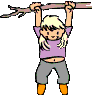 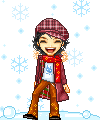 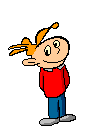 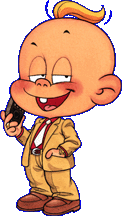 Чувство взрослости
Подросток  объективно не может включиться во взрослую жизнь, но стремиться к ней и претендует на равные со взрослыми права. Изменить он пока ничего не может, но внешне подражает взрослым. 
Отсюда и появляются атрибуты "псевдовзрослости": курение сигарет, употребление алкоголя, наркотиков,тусовки , 
   (внешнее проявление "я тоже имею свою личную жизнь"). Копирует любые взрослые отношения.
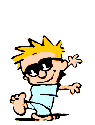 Кризис подросткового возраста
Кризис 13- 15 лет очень часто сравнивают с кризисом 3-х лет, только направлен он не на освоение пространства и предметные действия, а на освоение социального пространства, пространства человеческих взаимоотношений.
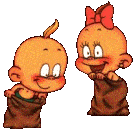 Подростковый комплекс
Проявления подросткового комплекса:
чувствительность к оценке посторонних своей внешности 
крайняя самонадеянность и безаппеляционные суждения в отношении окружающих 
внимательность порой уживается с поразительной черствостью, болезненная застенчивость с развязностью, 
эмоциональная неустойчивость и резкие колебания настроения . Пик эмоциональной неустойчивости – мальчики 11 – 13 лет, девочки 13 - 15 лет
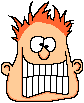 Смена настроения
Потребность в общении сменяется желанием уединиться; 
Нежность, ласковость бывают на фоне недетской жестокости,
Веселье, радость  может  быстро смениться апатией
Повышенная самоуверенность, безаппеляционность в суждениях быстро сменяется ранимостью и неуверенностью в себе; 
Романтические настроения нередко граничат с цинизмом, расчетливостью 
Неустойчивость интересов
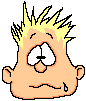 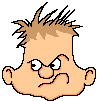 Парадоксы подростковой психики
Подросток хочет вырваться из-под опеки взрослых, получить свободу, при этом не зная, что с ней делать.
Интересно все сразу и ничего.
Хочется всего, сразу и если позже- «то вообще тогда зачем».
При всей своей самоуверенности подросток очень неуверен в себе.
Внешние изменения организма
В 10-летнем возрасте физическое развитие мальчиков и девочек примерно одинаково, но уже в 11 лет девочки опережают своих сверстников по росту (на 1,6 см) и весу (на 1,7 кг). В 12 лет девочки опережают мальчиков по всем показателям: по длине тела (на 3,1 см), весу (на 2,9 кг), окружности грудной клетки (на 4,5 см). Однако к 14 годам все показатели физического развития становятся выше у мальчиков.
Пожалуй, ни к одной системе организма в подростковом и юношеском возрасте не предъявляется таких высоких требований, как к сердечно-сосудистой. У подростков быстро растет сердце. Вес его с 10 до 16 лет удваивается, а объем увеличивается примерно в 2,4 раза. В возрасте от 9 до 17 лет ударный объем сердца, т. е. количество крови, которое сердце выбрасывает в сосуды за 1 сокращение, увеличивается у мальчиков с 37 до 70 мл, а у девочек — с 35 до 60 мл. В то же время частота сердечных сокращений в покое снижается. В 15 лет пульс у мальчиков равен 70 ударам в минуту, а у девочек — 72, к 18 годам частота пульса становится такой же, как у взрослых.
У подростков 10—15 лет увеличивается окружность грудной клетки, за счет чего углубляется дыхание и увеличивается жизненная емкость легких: у мальчиков — от 1900 до 3380 см3, достигая к 18 годам 4500 см3, у девушек  от 1650 до 2800 см3, а к 18 годам — до 3800 см3.
В развивающейся системе кровообращения часто встре­чается несоответствие между просветом сосудов, по которым кровь выбрасывается из сердца, и возросшей емкостью сердца. В связи с этим увеличивается артериальное давление. Так, если у мальчиков и девочек в 10 лет артериальное давление равно 99/55 мм, то к 17 годам оно повышается до 120/65 мм у юношей и до 115/60 мм у девушек.
Быстрая 
смена 
настроения
Половое 
созревание
Чувство 
взрослости
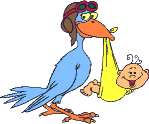 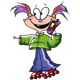 Каковы ощущения 
подростка?
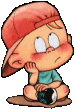 Внутренний 
Конфликт
Я – уникальная личность
Я – такой же как и все
Внутренний конфликт
Я – это я. Я сам всё знаю! Я буду делать всё  так, как считаю нужным!
Я должен выглядеть как все в моей компании. Я не должен выделяться в классе.
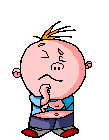 2010 год
Борьба подростка:
За то, чтобы перестать быть ребенком.
За утверждение среди сверстников.
За прекращение посягательства на его физическое начало, неприкосновенность.
Против замечаний, обсуждений по поводу его физической взрослости.
Главным для подростка со стороны семьи является:
Любовь
Доверие
Понимание
Поддержка
Правила для родителей подростков:
Помочь ребенку найти компромисс души и тела.
Все замечания делать в доброжелательном , спокойном тоне, без ярлыков.
Помните, пока развивается тело ребенка, болит и ждет помощи его душа.
Демонстрируйте взаимное уважение.
Поддерживайте подростка. В отличие от награды поддержка нужна даже тогда, когда он не достигает успеха.
Имейте мужество. Изменение в ребенке требуют практики и терпения.
Успехов Вам, уважаемые родители!